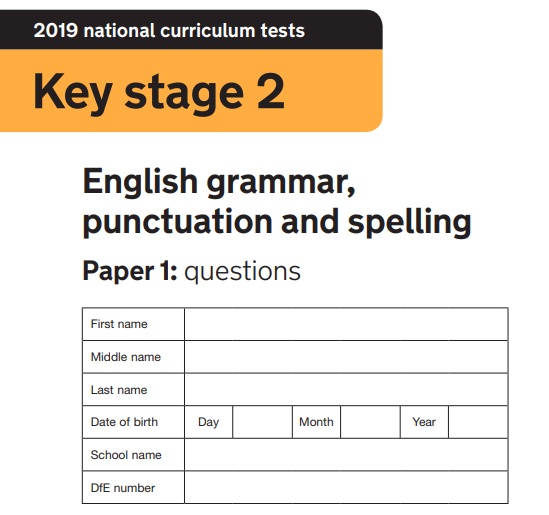 2020
Mark my grammar test for me, please… how did I do?!
Miss Walters
Made by @_MissieBee
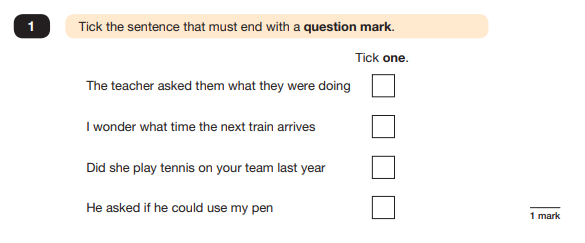 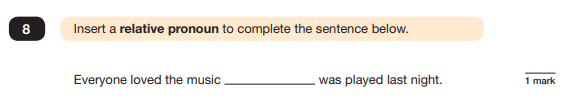 2
what
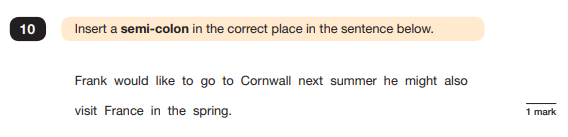 3
:
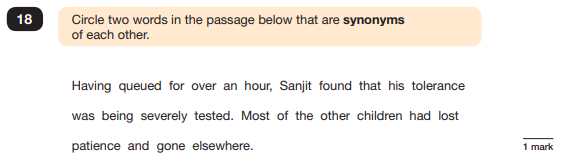 4
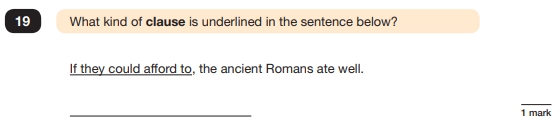 5
Santa Clause
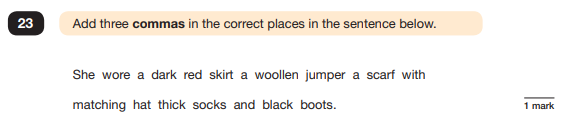 6
,
,
,
,
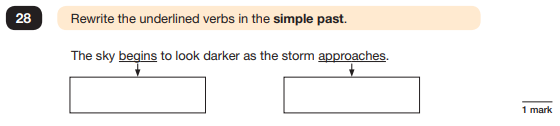 7
aproached
Began
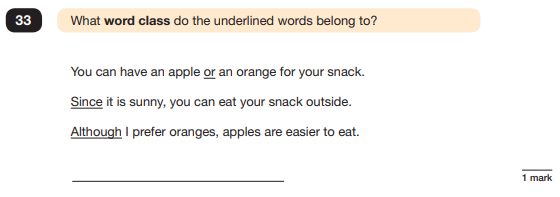 8
Mountains class
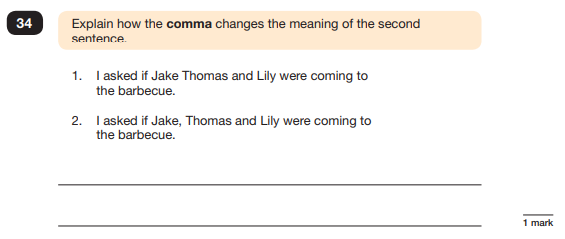 9
You breathe where the comma is so in the second one the speaker is obviously out of breath
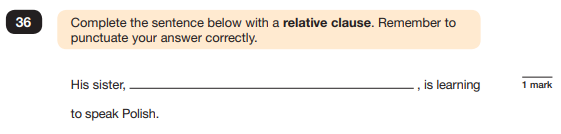 10
a relative clause
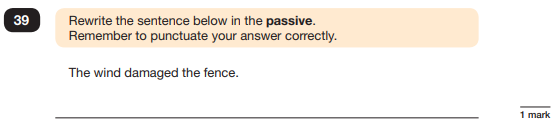 11
the fence was damaged by the wind.
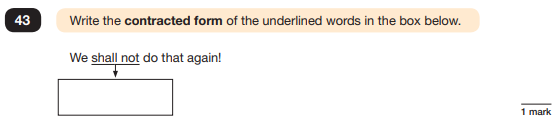 12
shall’ot